DISPOSITIVOS DE ENTRADA Y SALIDA
Son esos dispositivos que pueden utilizarse en ambas partes de entrada o de salida.
Estos son algunos ejemplos
FAX
Dispositivo mediante el cual se imprime una copia de otro impreso, transmitida o bien, vía teléfono, o bien desde el propio fax. Se utiliza para ello un rollo de papel que cuando acaba la impresión se corta.
Pantalla táctil
Es una pantalla que mediante un toque directo sobre su superficie permite la entrada de datos y órdenes al dispositivo, y a su vez muestra los resultados introducidos previamente; actúa como periférico de entrada y salida de datos.
Router
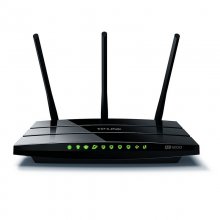 Es un dispositivo que proporciona conectividad a nivel de red o nivel tres en el modelo OSI.
Unidad quemador
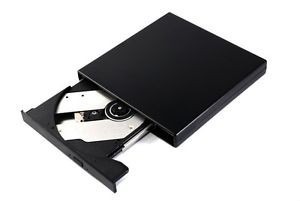 Es un dispositivo compuesto por un PC, una grabadora de CD o de DVD y un conjunto de programas desarrollados específicamente que tiene por objeto realizar grabaciones de imágenes de disco en soportes de datos ópticos
Transmisor de bluetooth
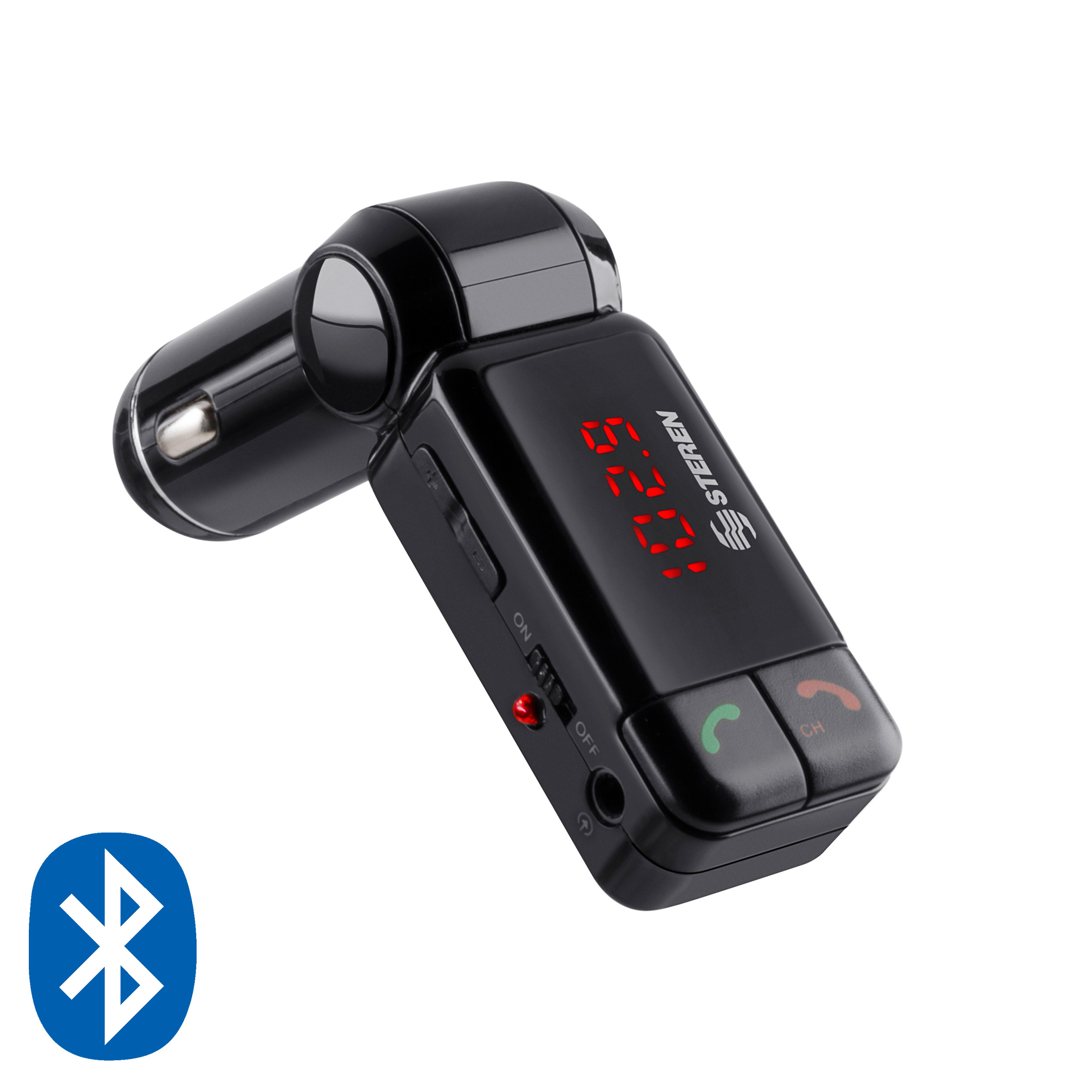 que posibilita la transmisión de voz y datos entre diferentes dispositivos mediante un enlace por radiofrecuencia en la banda ISM de los 2.4 GHz.